M. SKYLAR EZELL
AN INTRODUCTION
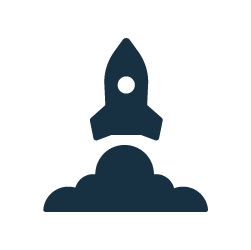 CLICK TO START
— MENU —
What The Facula!?
In the beginning…
IT Security
MGM Resorts University
In the end.
— MENU —
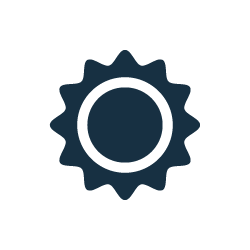 What The Facula!?
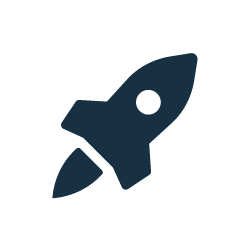 In the beginning…
IT Security
MGM Resorts University
In the end.
FLORIDA MEETS MISSISSIPPI
Mom
Dad
Me and my awesome ‘fro
HOMESCHOOLCAREER SO FAR
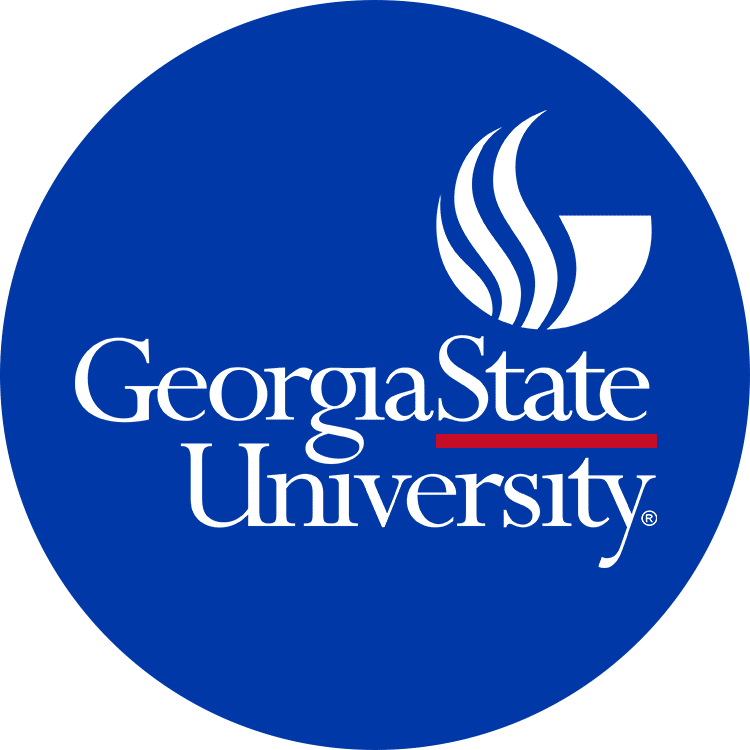 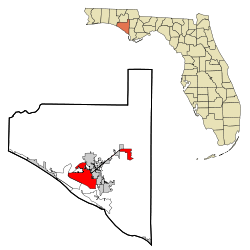 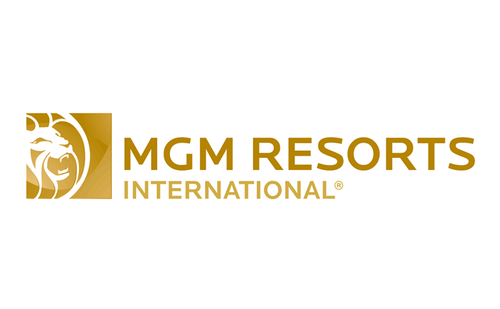 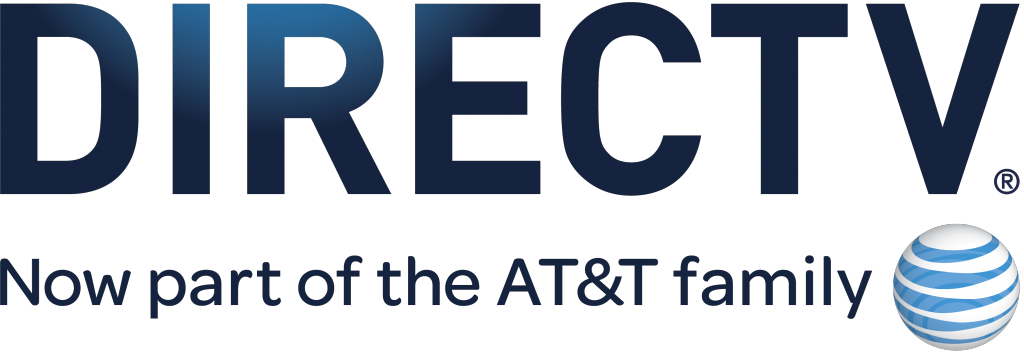 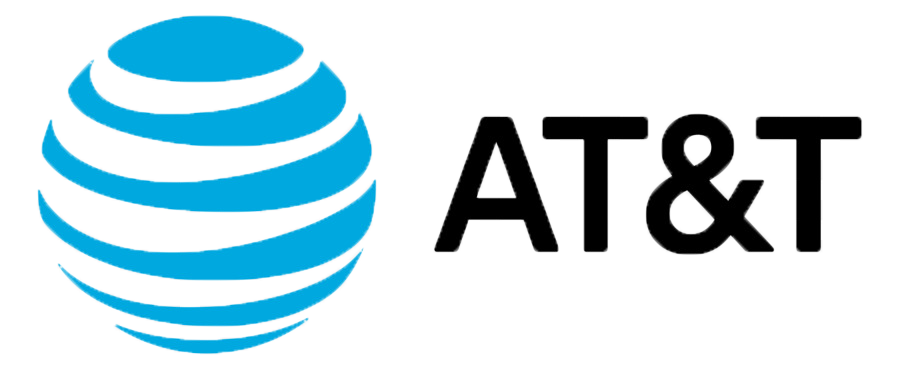 Panama City, FL
The journey continues…
B.A. in Journalism 
Public Relations concentration 
Music Business minor
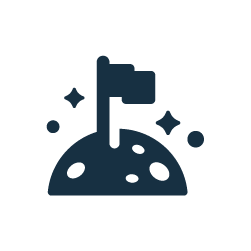 — MENU —
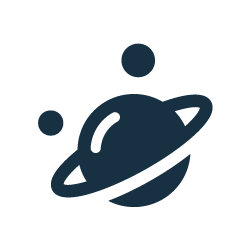 What The Facula!?
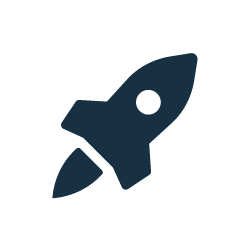 In the beginning…
IT Security
MGM Resorts University
In the end.
IT SECURITY
Following the infamous Sony Pictures email hack in 2015, companies were on high alert about their IT security. DIRECTV’s own IT Security team approached Corporate Communications about marketing a companywide training series while in the midst of the $49 billion merger with AT&T.
CHALLENGES TO OVERCOME
Reaching legacy DIRECTV employees and contractors during companywide changes
Employee burnout amid the merger with AT&T
Tracking employee progress and completion rates
COMMUNICATIONS PROCESS
Develop, review, and approve comms plan and materials, including pre/post campaign items
Follow up with client and key stakeholders
Launch needs assessment for IT Security/Corp Comm
Secure executive buy-in with AT&T and DIRECTV leaders
KEY STAKEHOLDERS
DIRECTV and AT&T IT Security (client)
DIRECTV Human Resources
1
4
DIRECTV and AT&T Compliance
AT&T Human Resources
2
5
DIRECTV Talent Development
DIRECTV Employees and Contractors
3
6
RESULTS OVERVIEW
95%
SATISFACTION
32,000+
EMPLOYEES
ZERO
CASES
Most employees happy with training upon completion
Nearly 100% employee completion rate
No significant security breaches
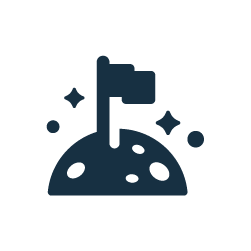 — MENU —
What The Facula!?
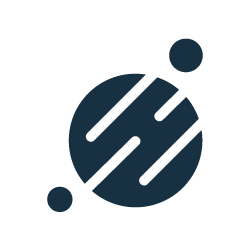 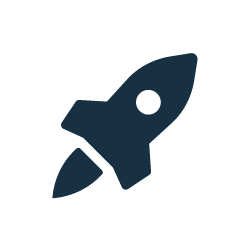 In the beginning…
IT Security
MGM Resorts University
In the end.
MGM RESORTS UNIVERSITY
MGM Resorts University grew to meet company and employee needs.
It spearheaded initiatives designed to help employees take charge of their careers, professional development, and education. Leveraging targeted communication strategies helped the University rebrand itself, increase visibility, and highlight its impact on the company’s bottom line.
MGM RESORTS UNIVERSITY TIMELINE
2012
NEW PROGRAMS
Learning & Development programs aimed at upskilling employees of all levels begin to take shape
Pre-2012
TASK MASTERS
University seen as strictly computer classes with no substantial career development curriculum or programs
2012
NEW LEADERSHIP
Talent Management leadership (University, Organizational Development and Change Management, Talent Acquisition, Guest Loyalty) firmly in place
MGM RESORTS UNIVERSITY TIMELINE
2014 
CENTER OF EXCELLENCE
MGM Resorts University is now an award-winning COE with demonstrated impact on employee engagement and company revenue
2012
COMMUNICATION NEEDS
Leadership creates a new communications role to craft internal messaging about Talent Management enhancements
2013 - 2014
HR TRANSFORMATION
Communications plays a key role in the companywide HR Transformation, program marketing, D&I initiatives, etc.
PROGRAM EXAMPLES AND ENHANCEMENTS
ESSENTIALS OF MANAGEMENT
Foundational program designed to equip managers with leadership skills that improve employee engagement and guest service
LEADERSHIP INSTITUTE
Rigorous development program for directors and above identified as High Potentials
1
4
COMPUTER CERTIFICATION PROGRAM
A robust suite of computer and software training programs for employees of all levels
ASSOCIATE AND INTERNSHIP PROGRAMS
Included a cross-functional committee formed to make college graduate and student training programs more diverse
2
5
E-LEARNING
A suite of new and convenient e-learning programs designed to meet the diverse needs of 62,000+ employees
NEW HIRE ENCULTURATION
Revamped the new hire orientation experience through gamification and by leveraging adult learning concepts
3
6
TELLING THE STORY
Liaise with corporate and property stakeholders to build relationships, discuss University offerings and events, and serve as a point of contact
Source for relevant stories, interviews, etc. for internal opportunities like newsletters, videos, etc.
Regularly present at scheduled companywide communications meetings
TELLING THE STORY
Draft reporting and other materials highlighting links between University initiatives and key metrics like employee engagement, Net Promoter Scores (NPS), employee turnover, etc.
Prepare leadership talking points, communications, and more to help streamline messaging
Apply for relevant awards that further highlight the University as a Center of Excellence (COE) with strong outside recognition
ATD BEST AWARD WINNER
Competing against 100 companies from around the globe, MGM Resorts became the the FIRST hospitality group on the Las Vegas Strip to earn a Top 10 honor at the Association for Talent Development (ATD) BEST Awards in 2014.
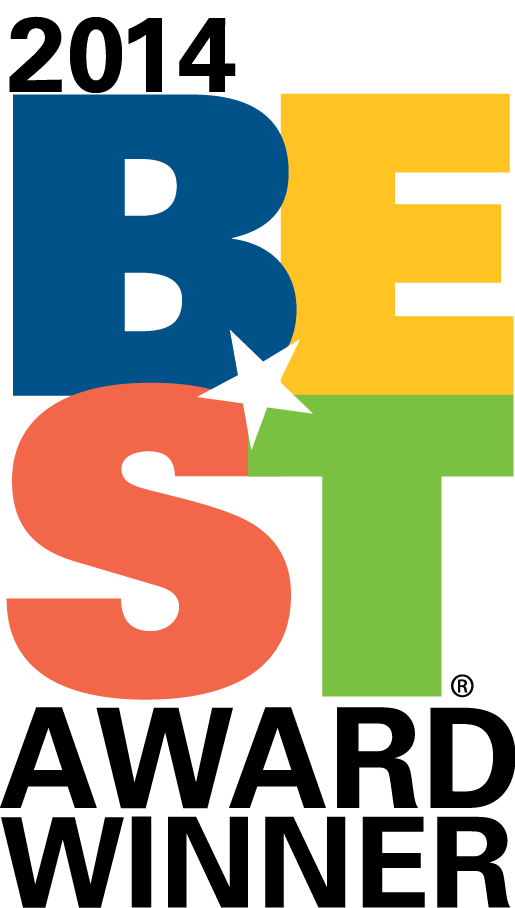 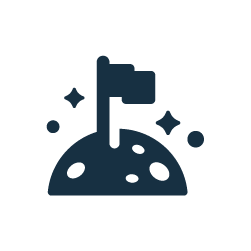 — MENU —
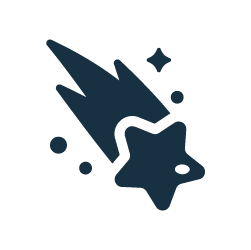 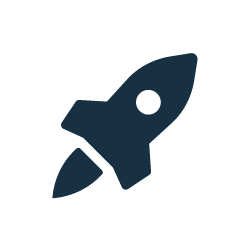 What The Facula!?
In the beginning…
IT Security
MGM Resorts University
In the end.
WHEN [REDACTED] HITS THE FAN
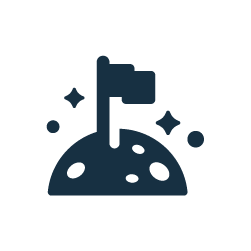 — MENU —
What The Facula!?
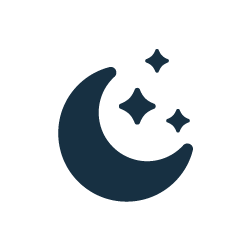 In the beginning…
IT Security
MGM Resorts University
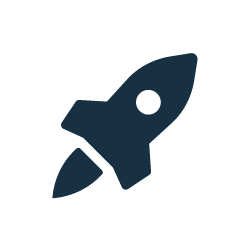 In the end.
THANK YOU!